SPOMENICI UNESCO-A
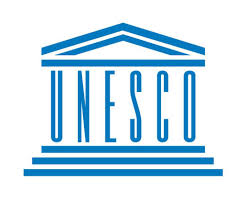 Ljiljana Slunjski, OŠ Budaševo, Topolovac, Gušće
1. STARA JEZGRA TROGIRA
osnovali su ga grčki kolonizatori u 3. stoljeću prije Krista
povijesna jezgra – najočuvaniji romaničko-gotički kompleks u Europi
jezgra je okružena zidinama
obuhvaća dvorac, kulu, te mnogobrojne građevine i palače
najznačajnija građevina – crkva svetog Lorenza - zapadni portal - majstor Radovan
SLIKE STARE JEZGRE TROGIRA
DJELO MAJSTORA RADOVANA - VRATA TROGIRSKE KATEDRALE
POGLED NA JEZGRU TROGIRA IZ ZRAKA
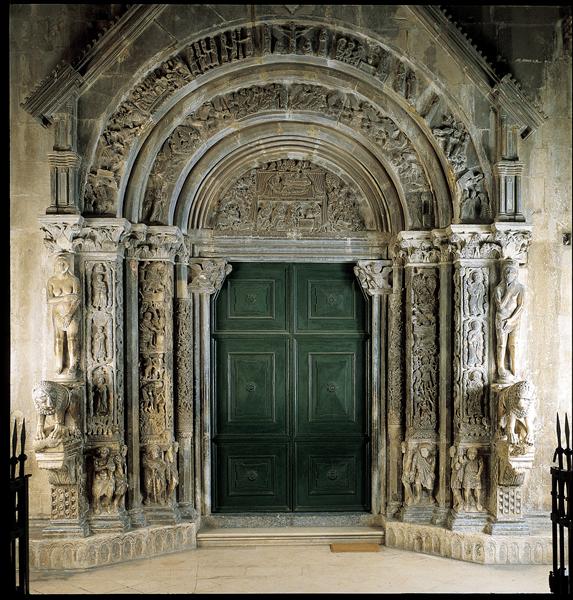 2. KATEDRALA SV. JAKOVA(ŠIBENIK)
gradnja katedrale započela je 1431. godine
kamen, koji je korišten u izgradnji katedrale, donesen je s: Korčule, Suska, Brača, Raba i Krka
Juraj Dalmatinac – pod njegovim vodstvom napravljene 174 glave na obrubu zidova
katedrala je posvećena 1555. godine
ona je po svojoj posebnosti gradnje i ljepoti jedinstveni primjer europskog crkvenog graditeljstva
SLIKE KATEDRALE SV. JAKOVA  (ŠIBENIK)
DJELO MAJSTORA JURAJA DALMATINCA
KATEDRALA
SV. JAKOVA
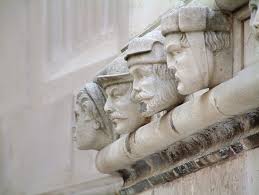 3. DIOKLECIJANOVA PALAČA(SPLIT)
Dioklecijan – rimski car dao je sagraditi palaču početkom 4. stoljeća
on je bio veliki progonitelj kršćana
njegova najveća žrtva bio je biskup Dujam (sv. Duje)
tijekom stoljeća izgled palače se mijenjao, ali ne previše i danas je vrlo zanimljiva brojnim turistima
SLIKE DIOKLECIJANOVE PALAČE
UNUTRAŠNJOST PALAČE
REKONSTRUKCIJA PALAČE
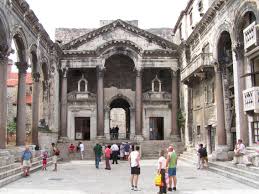 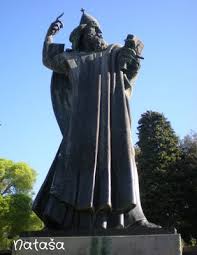 GRGUR NINSKI
4. STARA JEZGRA DUBROVNIKA
povijesna jezgra – glavna ulica Stradun, Knežev dvor, crkva  sv. Vlaha…
u prošlosti, Dubrovnik je bio samostalna republika, građani su bili poznati  trgovci
gradske zidine i tvrđave građene su nekoliko stoljeća
glavni zid je dug 1940 metara, učvršćuju ga 3 okrugle i 14 četverokutnih  kula (Minčeta)
tvrđava Lovrijenac – otvorena pozornica tijekom Dubrovačkih ljetnih igara
SLIKE STARE JEZGRE DUBROVNIKA
STRADUN
POGLED NA DUBROVNIK S MORA
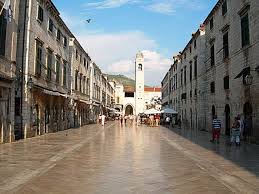 5. EUFRAZIJEVA BAZILIKA(POREČ)
najdragocjenija kulturna znamenitost grada Poreča
današnji oblik dobila je u 13. i 15 stoljeću
obuhvaća skup crkvenih građevina podignutih u vrijeme biskupa Eufrazija (6. st.)
u njoj su sačuvani mozaici i natpisi koji govore o životu rane kršćanske zajednice
SLIKE EUFRAZIJEVE BAZILIKE
POGLED IZ ZRAKA
MOZAIK
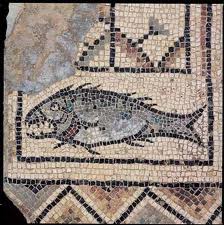 6. PLITVIČKA JEZERA
najstariji hrvatski nacionalni  park
sastoji se od 16 jezera povezanih slapovima
jezera se dijele na Gornja i Donja jezera
legenda o nastanku jezera: 
	Nastala su nakon velike suše. Narod se puno molio i tada se u dolini pojavila Crna kraljica  koja se smilovala. Uz jak vjetar došla je i kiša koja je padala i padala sve dok se nisu stvorila jezera.
SLIKE PLITVIČKIH JEZERA
POGLED IZ ZRAKA
JEZERA I SLAPOVI
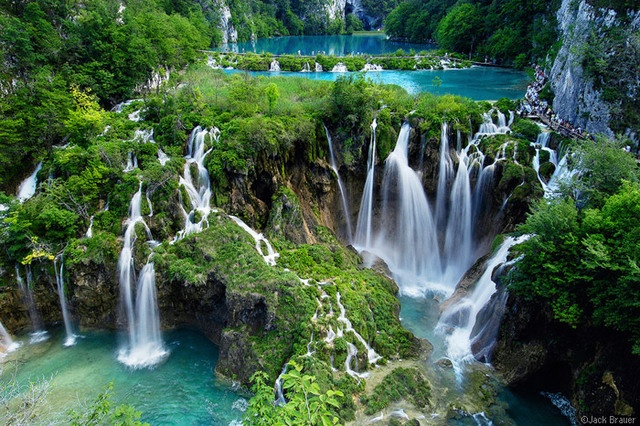 7. STAROGRADSKO POLJE
na otoku Hvaru nalazi se stari grad kojeg su osnovali Grci. U njegovoj neposrednoj blizini nalazi se Starogradsko polje.
ono potječe iz 4. stoljeća
podijeljeno je na parcele koje su podijeljene suhozidima (zidićima napravljenim slaganjem kamena bez posebnog vezivnog materijala)
kulture: vinova loza, masline, lavanda
na parcelama je i danas prisutan tradicijski način obrade zemljišta
SLIKE STAROGRADSKOG POLJA
PARCELE
POGLED ODOZGO
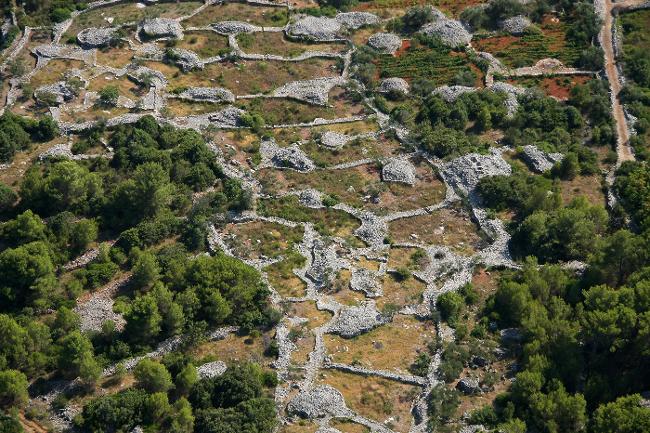 Ponovimo 
naučeno
KOLIKO IMA SPOMENIKA UNESCO-a?
A) 8
B ) 7
C ) 6
SPOMENIKA UNAECO-A IMA SVEUKUPNO  7!
ODGOVOR
PRONAĐI NETOČNO.
Trogir su osnovali grčki kolonizatori u 2. stoljeću prije Krista
TROGIR SU OSNOVALI GRČKI KOLONIZATORI U 3. STOLJEĆU PRIJE KRISTA
RJEŠENJE
IZBACI ULJEZA
Korčula      Susak      Krk      Mljet
Uljez je Mljet. Kamen za gradnju katedrale sv. Jakova dovožen je s Korčule, Susaka, Krka,Brača i Raba!
ODGOVOR
PRONAĐI NETOČNO
Car Dioklecijan dao je sagraditi palaču iz koje se razvio grad Split
Car August dao je sagraditi
palaču iz koje je nastao grad 
Zadar
ODGOVOR
DOPUNI
_________  je u prošlosti bio samostana republika, a građani su se bavili _________
Dubrovnik
trgovinom
ODGOVOR
POGODI ODAKLE SAM
EUFRAZIJEVA BAZILIKA
ODGOVOR
PREPRIČAJ
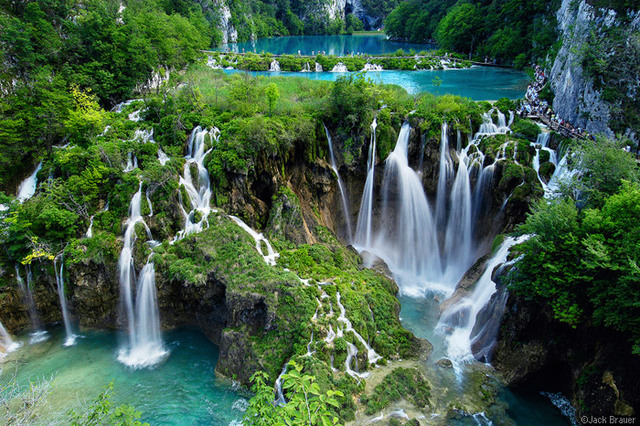 LEGENDA O
Nastala su nakon velike suše. Narod se puno molio i tada se u dolini pojavila  Crna kraljica  koja se smilovala. Uz jak vjetar došla je i kiša koja je padala i padala sve dok se nisu stvorila jezera.
ODGOVOR
POVEŽI
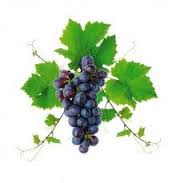 Vinova loza
      
    Lavanda

      Masline
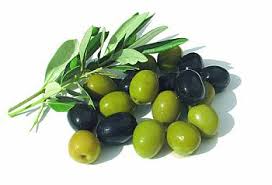 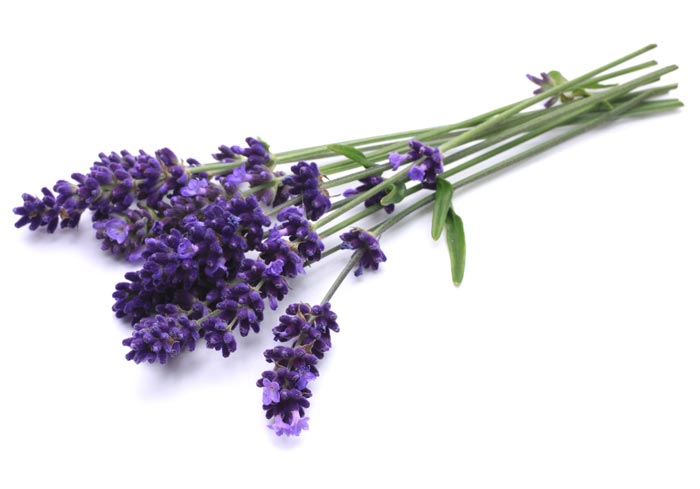 Kraj